مدیریت مالی 2
مدرس: علی جمالی نیشابور
Alijamali.ny@gmail.com
مقدمه
مدیریت مالی عبارت است از مدیریت بر منابع و مصارف سرمایه به طوری که ثروت سهامداران به حدا کثر برسد.


ثروت سهامدارن تحت تاثیر دو عامل قرار می‌گیرد این دو عامل عبارتند از: بازه و ریسک
Dividends
Ending market value
Time
0
1
Initial investment
بازده
بازده پاداشی است که سرمایه گذاری در سرمایه گذاری بدست می‌آورد.
بازده
بازده دلاری Dollar Returns

حاصل جمع جریانات نقدی دریافتی و تغییر در ارزش بازار دارایی بر حسب واحد پول
Dollar Return = Dividend + Change in Market Value
بازده
بازده درصدی Percentage Returns

حاصل جمع جریانات نقدی دریافتی و تغییر در ارزش بازار دارایی تقسیم بر سرمایه گذاری اولیه
مثال
فرض کنید 100 سهم شرکت IBM را یک سال پیش به قیمت هر سهم 25 دلار خریداری کرده‌اید   پس از گذشت یک سال قیمت این سهم به 30 دلار رسیده و به ازای هرسهم 20 سنت سود تقسیم شده است بازده دلاری و درصدی سرمایه گذاری در سهام IBM را محاسبه کنید؟
$20
$3,000
Time
0
1
-$2,500
حل مثال
Dollar Returns
$520 gain
Percentage Returns
بازده
بازده دوره نگهداری Holding Period Returns

بازدهی است که  سرمایه گذار بر اثر نگهداری  یک سرمایه گذاری برای n سال بدست می‌‌آورد.
مثال
فرض کنید طی چهار سال به صورت سالانه بازده های زیر را بر اثر سرمایه گذاری خود بدست می آورید بازده دوره نگهداری خود را محاسبه کنید؟
مسئله
با توجه به مثال قبل بازده سالانه فرد سرمایه گذاری در طی چهار سال چه مقدار بوده است؟
میانگین هندسی
میانگین هندسی بازده، بازده های تجمعی و ترکیبی مربوط به گذشته را اندازه گیری می‌کند. معمولا از میانگین هندسی برای سرمایه گذاری و تامین مالی به منظور نشان دادن رشد وجوه سرمایه گذاری در طول چند دوره استفاده می‌شود. برای محاسبه میانگین هندسی از بازده نسبی استفاده می‌کنند.
حل مسئله
The Future Value of an Investment of $1 in 1948
$41.09
$21.48
ریسک
ریسک عبارت است از تفاوت بین بازده واقعی و بازده پیش بینی شده .

ریسک یک دارایی عبارت است از تغییر احتمالی بازده آتی ناشی از آن دارایی
در شرایطی که بیش از یک نتیجه را پیش بینی می کنیم در شرایط ریسک قرار گرفته ایم.
در یک طرح سرمایه گذاری، دامنه پراکندگی احتمال بازده، بیانگر ریسک آن طرح است.

برای اندازه گیری ریسک باید توزیع احتمال بازده را اندازه گیری کنیم برای این کار از مقیاسی به نام انحراف معیار استفاده می کنیم
ریسک و بازده تاریخیRates of Return 1948-2000
– 60%
0%
+ 60%
ریسک و بازده تاریخی
Average	             Standard          Investment               	          Annual Return      Deviation            Distribution

Canadian common stocks      	13.09%	16.48%

Long Bonds	7.78	10.49

Treasury Bills	6.20	4.11

Inflation	4.23	3.48
ریسک و بازده تاریخی
بازده تاریخی بر مبنای میانگین حسابی بازده های سالهای گذشته محاسبه می شود.


برای اندازه گیری ریسک تاریخی از فرمول زیر برای محاسبه انحراف معیار استفاده می کنیم.
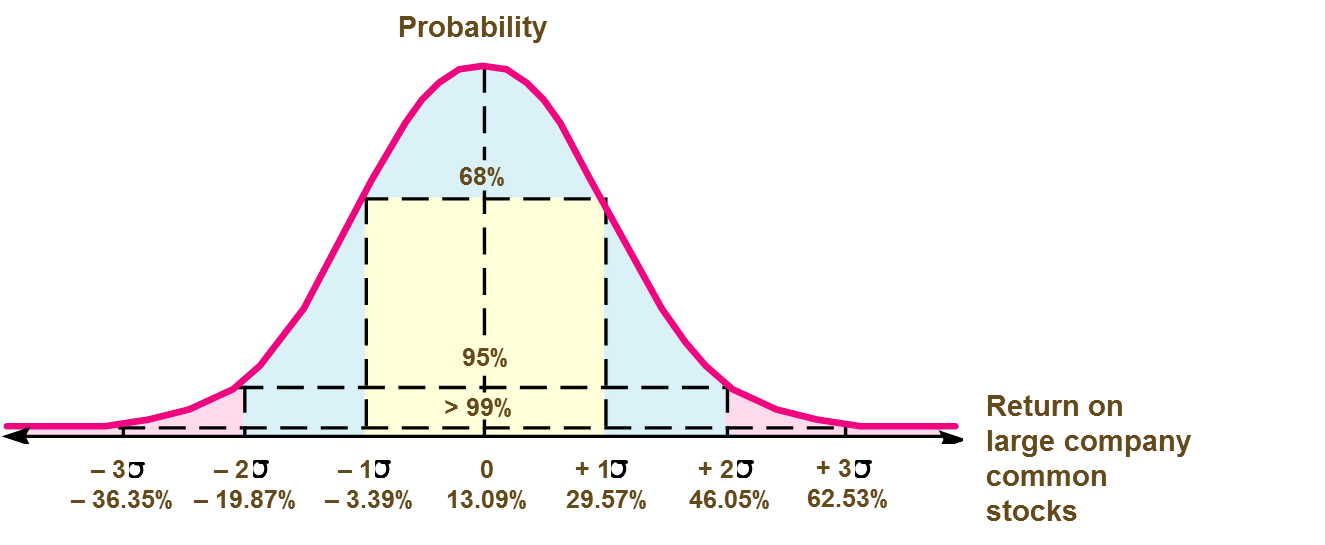 18%
16%
14%
Large-Company Stocks
12%
Annual Return Average
10%
8%
6%
Long Bonds
4%
T-Bills
2%
0%
5%
10%
15%
20%
25%
Annual Return Standard Deviation
The Risk-Return Tradeoff
پایان جلسه اول
مبحث جلسه بعد
ریسک و بازده مورد انتظار
ریسک و بازده پرتفوی
ریسک سیستماتیک و غیر سیستماتیک
همان طورکه ملاحظه کردیم با افزایش تعداد دارایی در پرتفوی سرمایه گذاری ریسک کل پرتفوی نسبت به میانگین ریسک تک تک دارایی ها بیشتر کاهش یافت.

این کاهش ریسک تا کجا ادامه پیدا می‌کند؟
ریسک سیستماتیک و غیر سیستماتیک

Diversifiable Risk; Nonsystematic Risk; Firm Specific Risk; Unique Risk
Portfolio risk
Nondiversifiable risk; Systematic Risk; Market Risk
n
مرز کارا برای پرتفویی متشکل از تعداد زیادی سهم
return
Individual Assets
P
مرز کارا برای پرتفویی متشکل از تعداد زیادی سهم
return
minimum variance portfolio
Individual Assets
P
مرز کارا برای پرتفویی متشکل از تعداد زیادی سهم
efficient frontier
return
minimum variance portfolio
Individual Assets
P
پرتفوی بهینه در صورت داشتن دارایی بدون ریسک
فرض کنید علاوه بر اوراق قرضه و سهام که دارایی های ریسکی محسوب می شوند اوراق خزانه( اوراق بدون ریسک) نیز برای سرمایه گذاری وجود دارد.

در این صورت مرز کارا به چه صورت خواهد بود
پرتفوی بهینه در صورت داشتن دارایی بدون ریسک
return
100% stocks
rf
100% bonds

پرتفوی بهینه در صورت داشتن دارایی بدون ریسک
با نرخ بهره  بدون ریسک هم می توان قرض داد و هم می توان قرض گرفت







CAL=Capital Allocation Line
CAL
return
100% stocks
Balanced fund
rf
100% bonds

پرتفوی بهینه در صورت داشتن دارایی بدون ریسک
CAL
return
efficient frontier
rf
P
پرتفوی بهینه در صورت داشتن دارایی بدون ریسک(تعادل بازار)
در جهانی که افراد انتظارات همگنی دارند پرتفوی بهینه ریسکی همان پرتفوی بازار خواهد بود که برای همه یکسان است.







CML=Capital Market Line
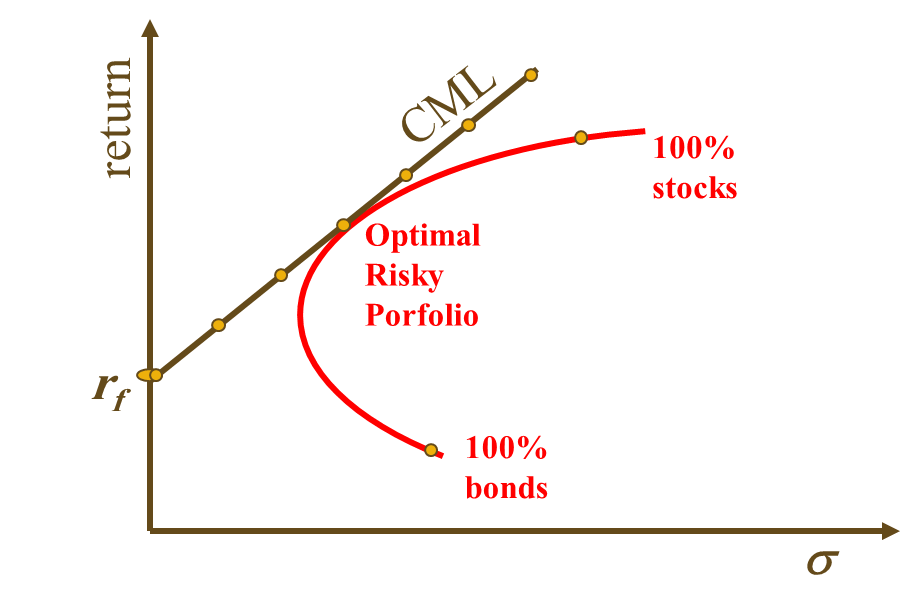 return
CML
efficient frontier
M
rf
P
پرتفوی بهینه در صورت داشتن دارایی بدون ریسک(تعادل بازار)
در این حالت هر کس بر مبنای سطح ریسک گریزی خود ترکیب بهینه سرمایه گذاری در پرتفوی بازار و دارایی بدون ریسک را انتخاب خواهد کرد.
CML
return
efficient frontier
M
rf
P
رابطه پرتفوی بهینه ریسکی با تغییرات نرخ بازده بدون ریسک
CML1
CML0
return
Second Optimal Risky Portfolio
First Optimal Risky Portfolio

معیار ریسک در صورتی که سرمایه گذاران پرتفوی بازار را در اختیار دارند
بهترین معیار اندازه گیری ریسک اوراق در یک پرتفوی خوب تنوع سازی شده بتای (b)ورقه بهادار می باشد.
 بتا حساسیت ورقه بهادار را نسبت به تغییرات پرتفوی بازار می‌سنجد.
Characteristic Line
Slope = bi
تخمین بتا با استفاده از رگرسیون
Security Returns
Return on market %
Ri = a i + biRm + ei
رابطه بین ریسک و بازده مورد انتظار(CAPM)
بازده مورد انتظار بازار


بازده مورد انتظار سرمایه گذاری در یک ورقه بهادار
Market Risk Premium
Expected return on a security
Risk-free rate
Beta of the security
Market risk premium
=
+
×
Assume bi = 0,  then the expected return is RF.
Assume bi = 1,  then
(CAPM)Capital Asset Pricing Model
رابطه بین ریسک و بازده مورد انتظار
Expected return
b
1.0
رابطه بین ریسک و بازده مورد انتظار
Expected return
b
1.5
Thank You!
Click to edit company slogan
MRTwww.Win2Farsi.com